Technology is not an afterthought: 
TPACK as a Framework for ICT Integration into Teacher Professional Development
Dr. M’hammed Abdous
Old Dominion University, Norfolk, Virginia
Outline
Technology Then and Now
 The Technological Divide: Haves and Have-Nots
 Technology Integration Models: SAMR & LOTI
 What is TPACK?
 TPACK Cards Game
 What Does ALL This MEAN to YOU?
Goals
Discuss the concept of technology integration 
Gain familiarity and experience with the TPACK framework 
Discuss the TPACK framework opportunities and constraints
Identify potential challenges associated with TPACK implementation and brainstorm possible solutions for these challenges
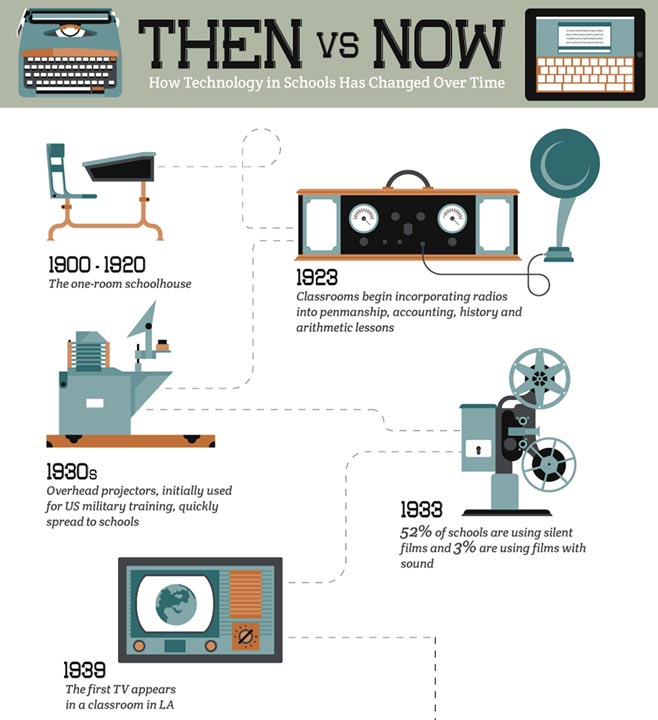 It took 500 years to distribute arithmetic textbooks in schools
In 1924 the BBC broadcasted the first adult education radio talk on Insects in Relation to Man
[Speaker Notes: http://www.masterofartsinteaching.net/tech/

Arithmetic
https://books.google.com/books?isbn=0080871445

BBC
http://www.tonybates.ca/tag/radio/]
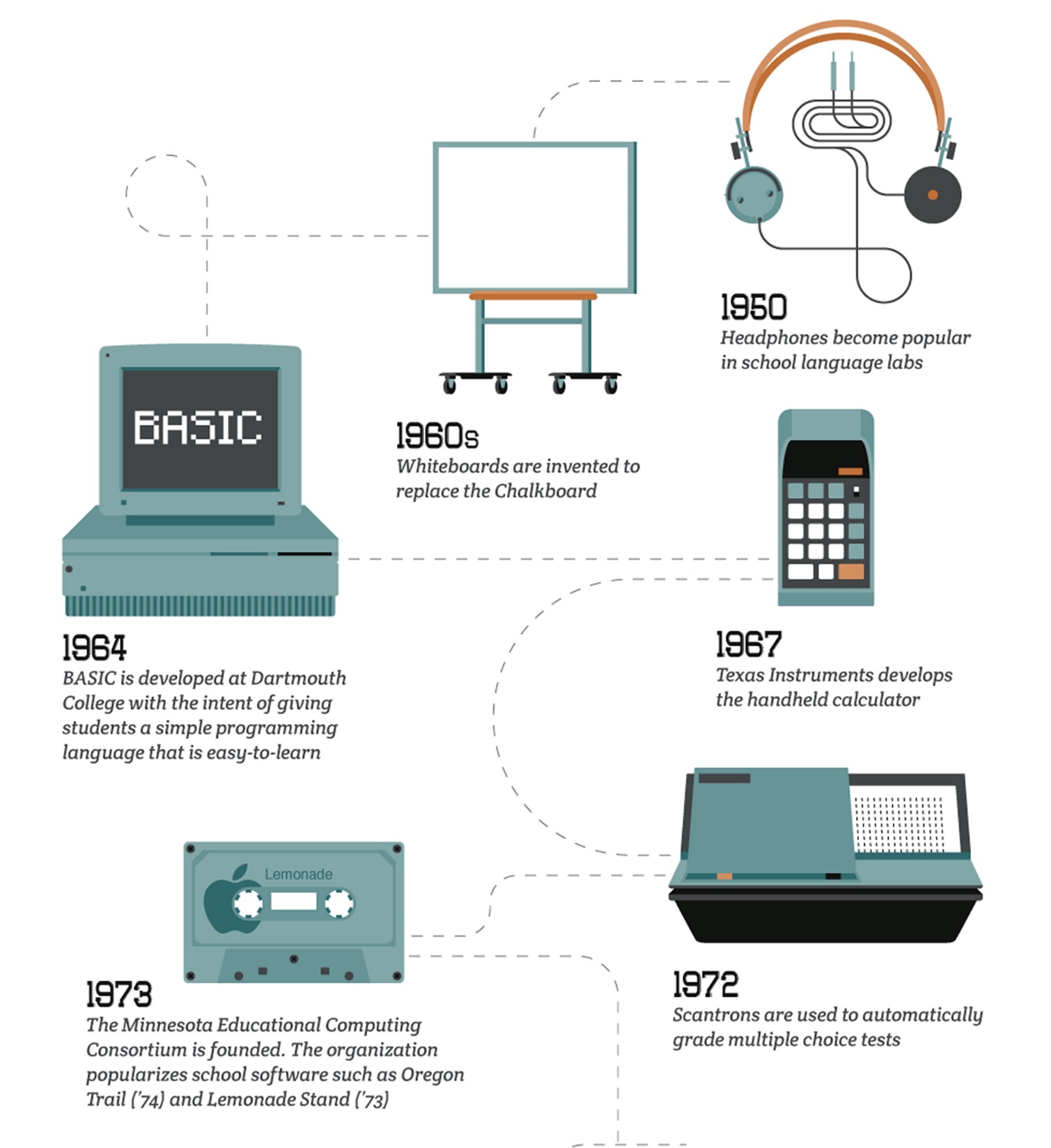 In the 1970, TV was seen as a panacea, but…

Lack of electricity, cost, climate, resistance from local  teachers, language and cultural barriers…
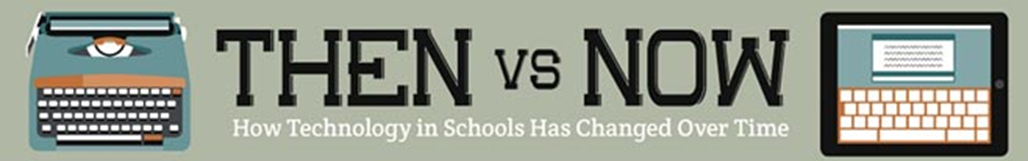 The Automated Test Scoring Machine was developed by IBM in 1937
[Speaker Notes: http://www.masterofartsinteaching.net/tech/]
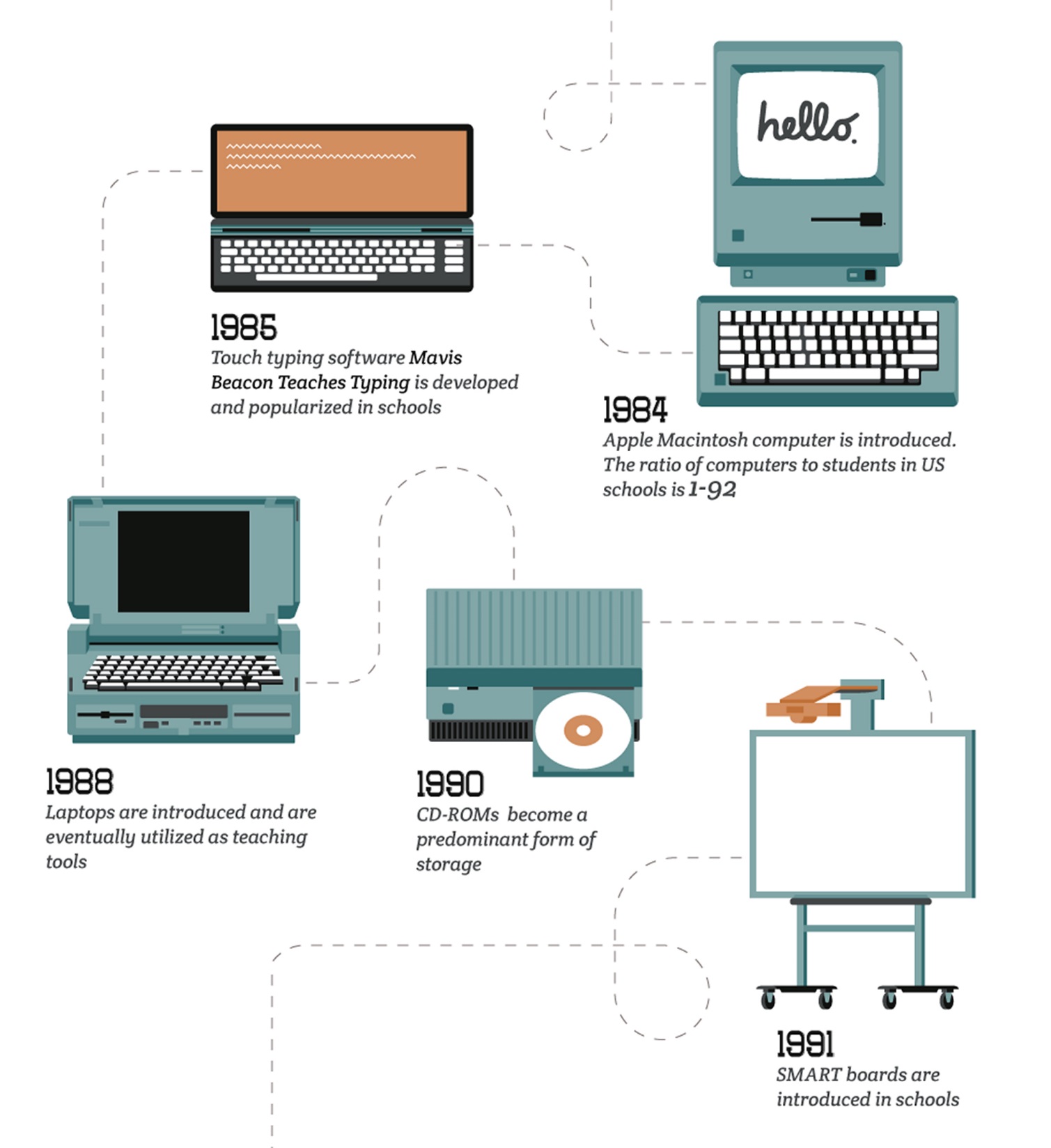 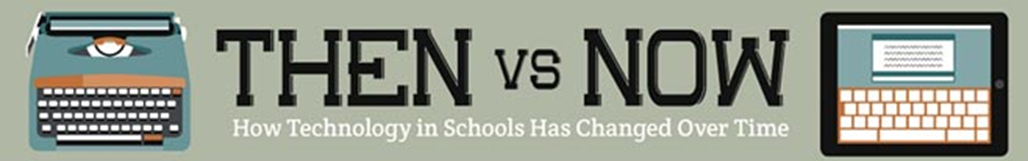 [Speaker Notes: http://www.masterofartsinteaching.net/tech/]
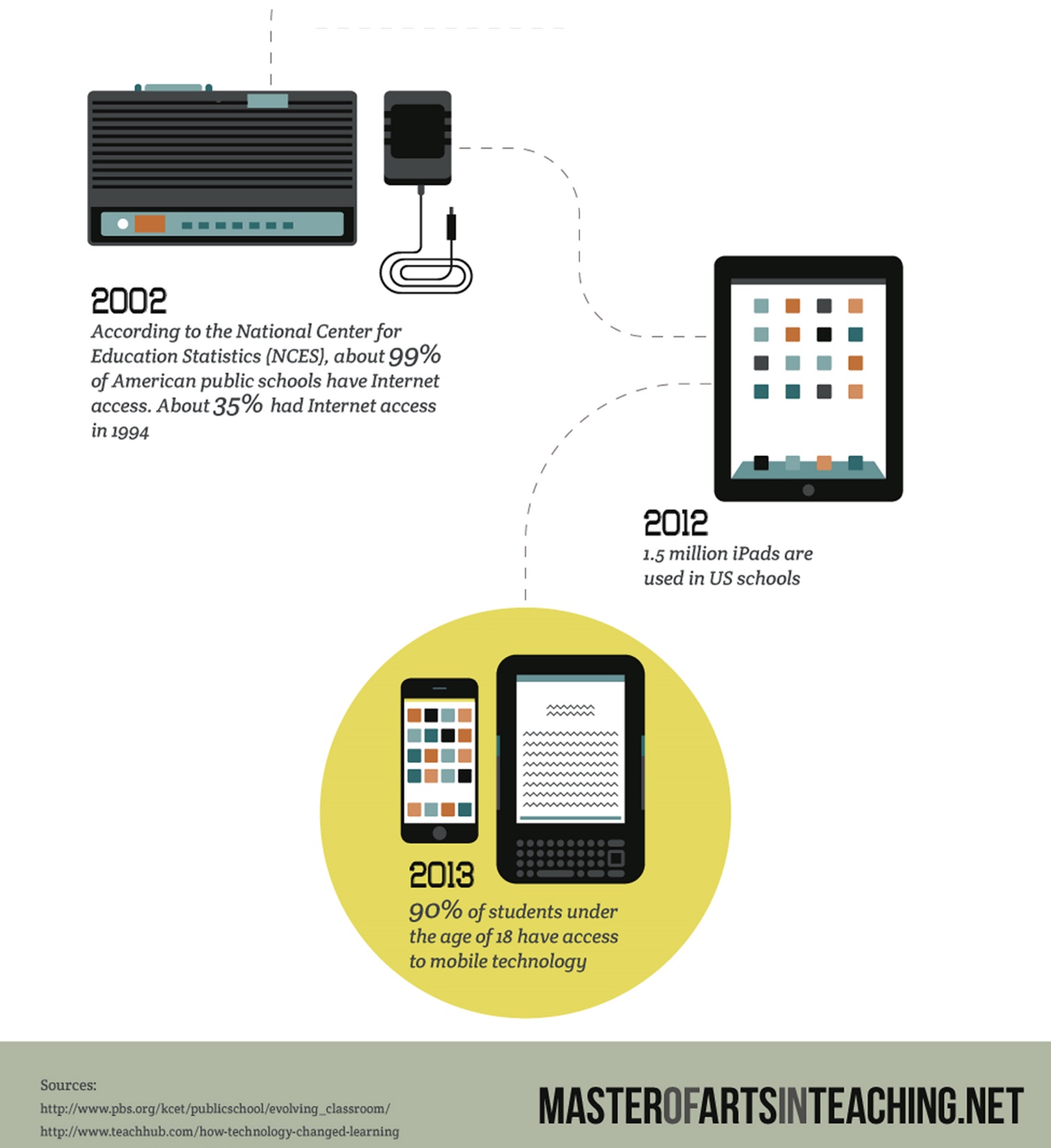 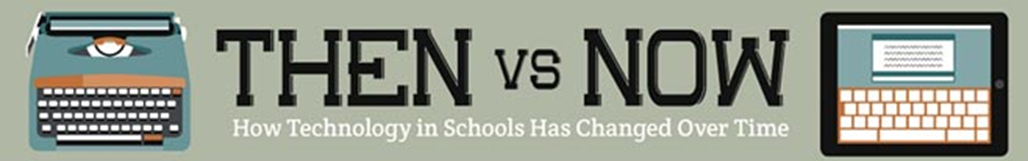 [Speaker Notes: http://www.masterofartsinteaching.net/tech/]
The Evolution of Communication
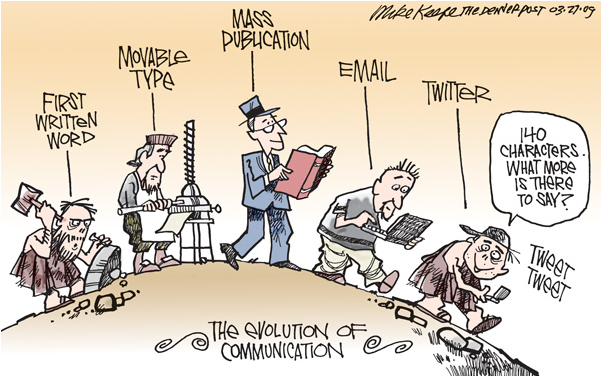 [Speaker Notes: http://www.communiquepr.com/blog/?p=2052

Photo Credit: Mike Keefe, The Denver Post & InToon.com]
Some the Unfulfilled Promises of Technology
Is technology mechanizing the industrial model of schooling: large number of factory workers? 

Where’s the individualized learning experience?

Can you offer a personalized learning path for children at scale?
The School of the Future
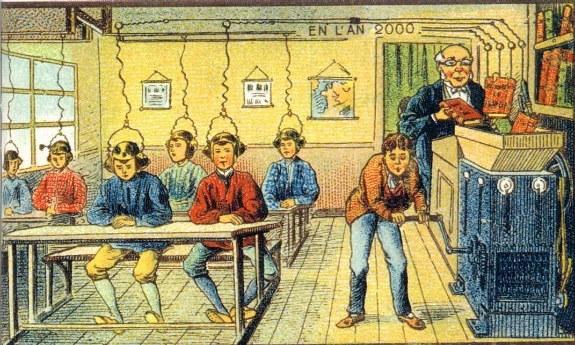 [Speaker Notes: Open this video: 
https://youtu.be/mPUfwX4Nqy8]
Out-Of-School Children
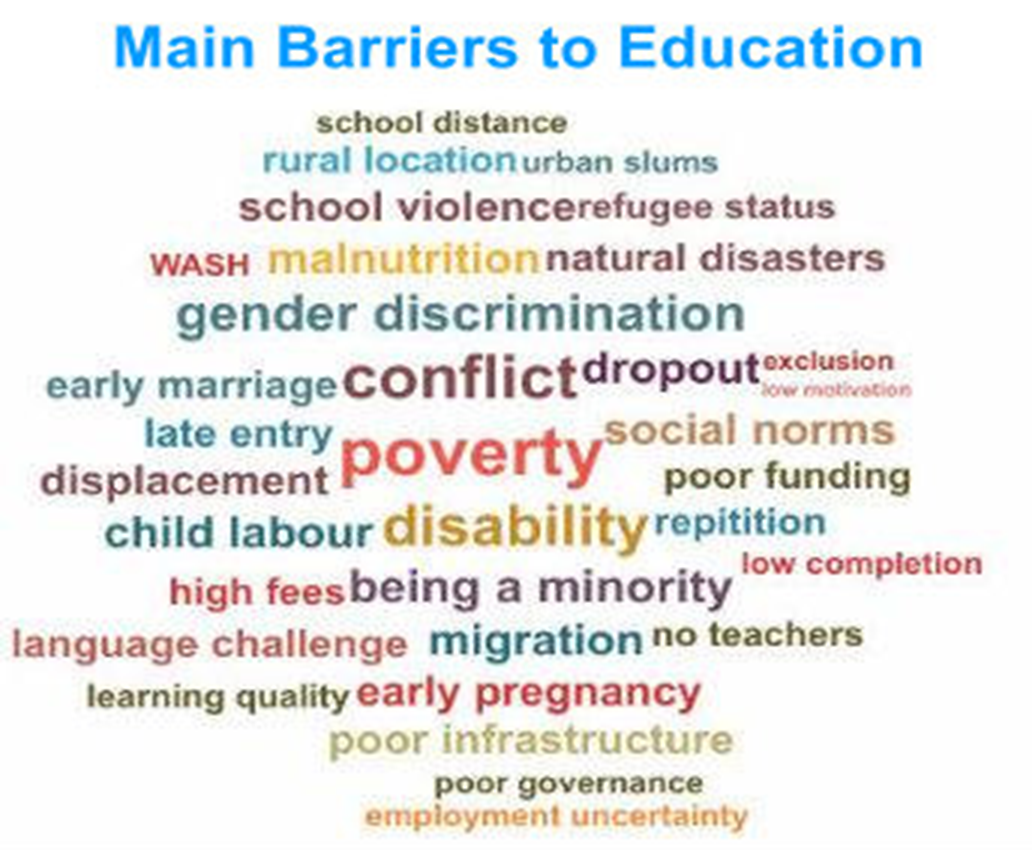 [Speaker Notes: http://allinschool.org/]
The Technological Divide: Haves and Have-Nots
74 students 
47 girls
27 boys

Madame Judith uses her meager salary to buy food, clothing and sandals for the children whose parents cannot afford them.

School fees in the public schools are around three dollars per year.
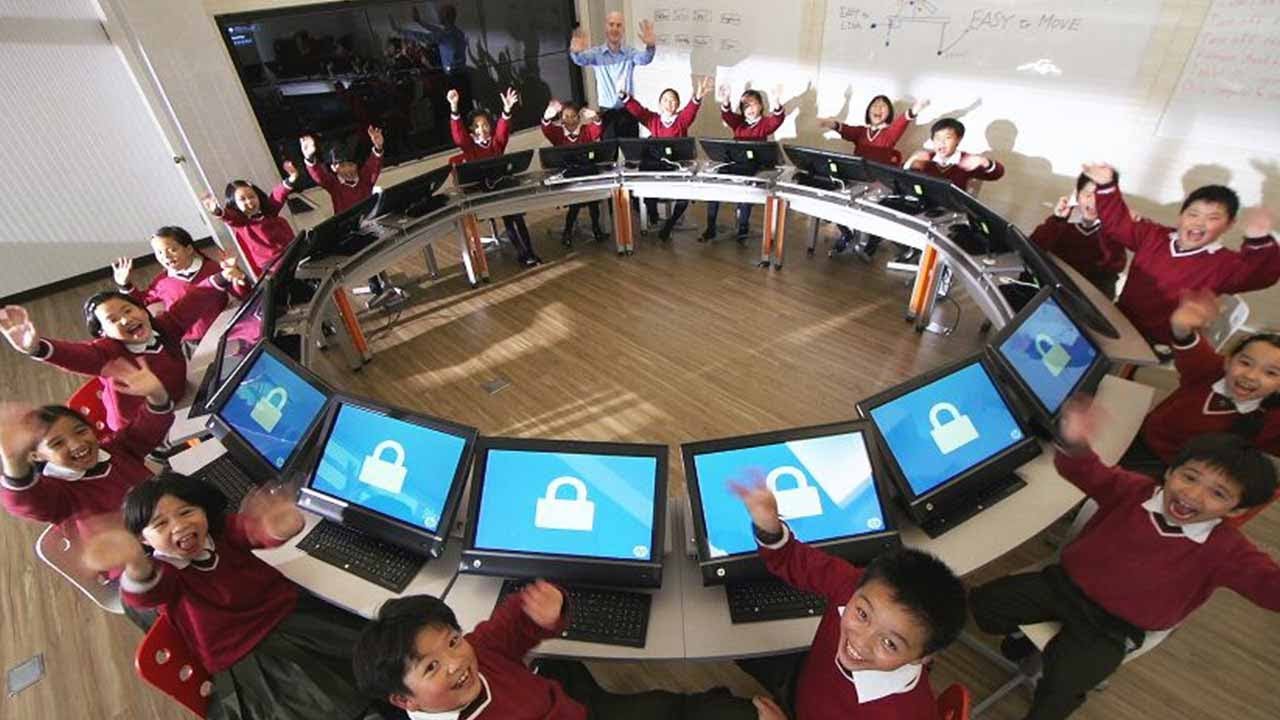 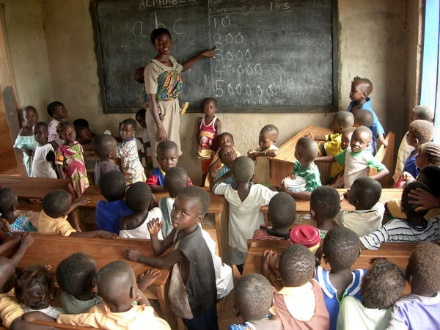 [Speaker Notes: Picture on left
https://youtu.be/mPUfwX4Nqy8

Picture of right 
https://www.travelblog.org/Photos/1703331]
The Technological Divide: Haves and Have-Nots
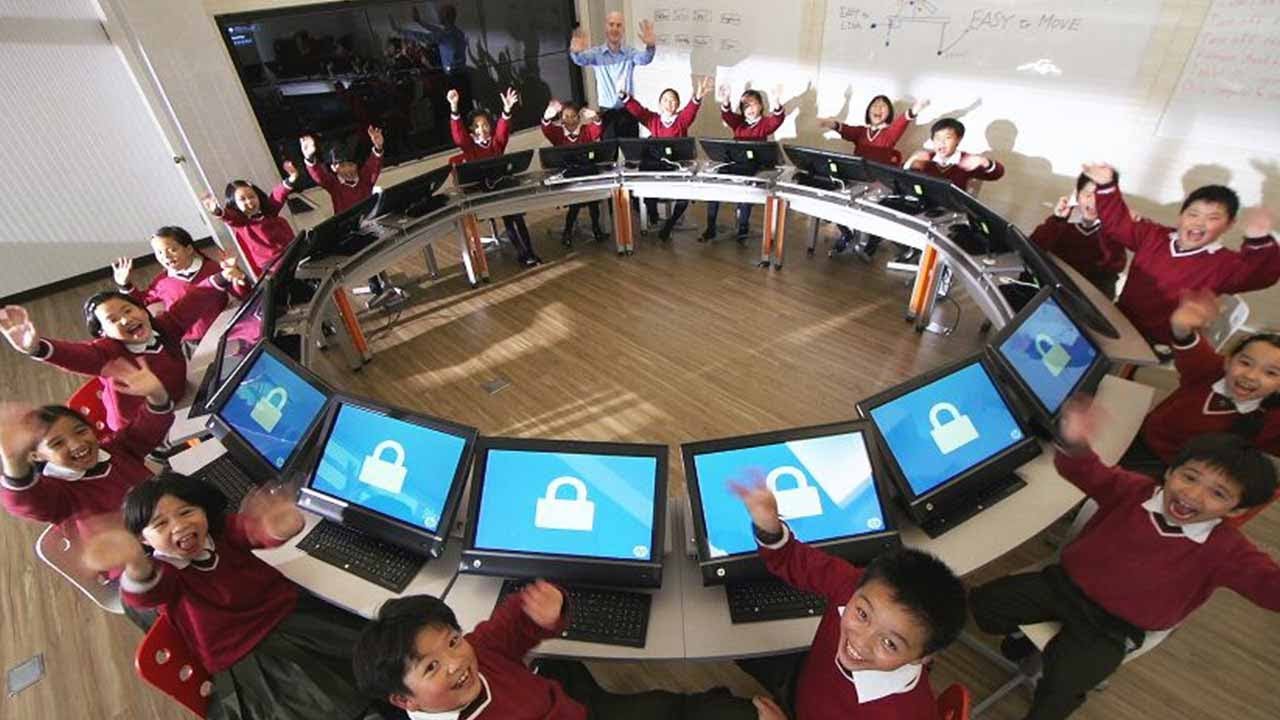 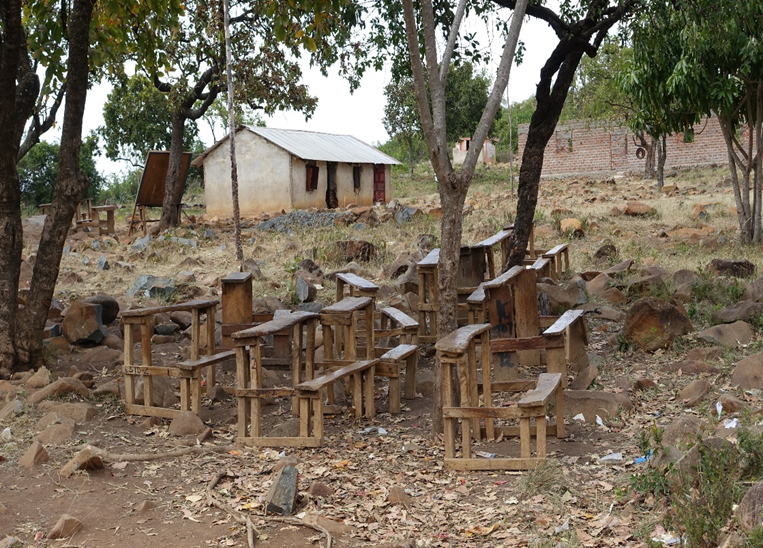 [Speaker Notes: Picture on left
https://youtu.be/mPUfwX4Nqy8

Picture of right 
https://johnageddes.com/2015/01/30/elementary-school-visits/]
The Technological Divide: Haves and Have-Nots
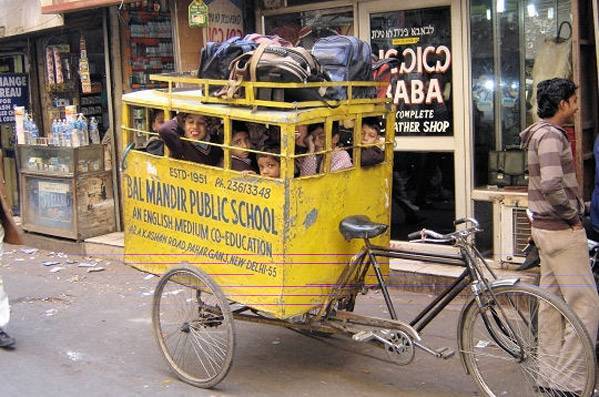 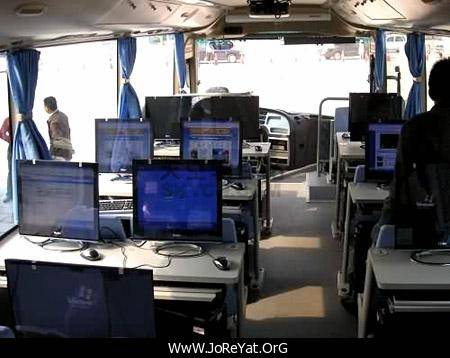 [Speaker Notes: http://message.snopes.com/showthread.php?t=50675]
21 Century Skills
[Speaker Notes: http://www.ala.org/acrl/standards/informationliteracycompetency
American Library Association


Educational Testing Service. (2002) Digital Transformation A Framework for ICT Literacy: A Report of the International ICT Literacy Panel. ETS: New Jersey, p. iii.]
Technology  Infusion or Integration?
Introducing a new element into an existing process
Word Processing for Writing,  Editing and Revising 


Intermixing items that were initially separated 
Creating a multimedia presentation with text, audio, photos, and video

What is effective technology integration?
What is technology Integration?
Effective technology integration is attained when
 Technology use is routine and transparent, accessible and readily available
 Supporting curricular goals
 Helping students learn
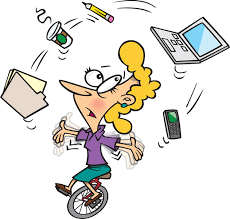 [Speaker Notes: https://www.edutopia.org/technology-integration-guide-description]
Technology  Integration Models
SAMR

 LOTI

 TPACK
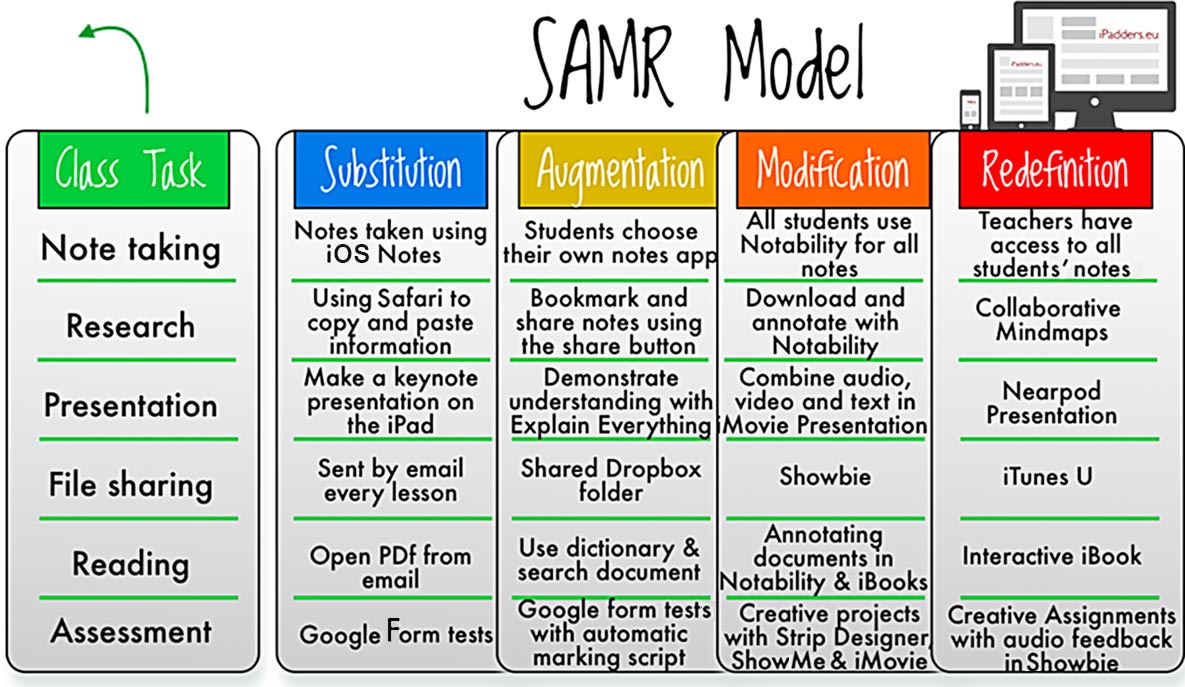 [Speaker Notes: http://www.schrockguide.net/samr.html]
LOTI: Levels Of Technology Integration
A conceptual framework to measure levels of technology implementation
Level 0 – Non-use 
Level 1 – Awareness
Level 2 – Exploration
Level 3 – Infusion
Level 4 – Integration (a: mechanical, b: routine)
Level 5 – Expansion
Level 6 – Refinement 
Self-assessment tool for technology integration, but …. 
Unclear knowledge domains associated with each level
[Speaker Notes: https://sites.google.com/site/learningwithmiguel/workshops/models-of-technology-integration]
TPACK
What is the TPACK?

 What are the underlining ideas of the TPACK?
[Speaker Notes: http://www.matt-koehler.com/tpack/tpack-explained/]
What is TPACK?
Shulman’s construct of pedagogical content knowledge (PCK)
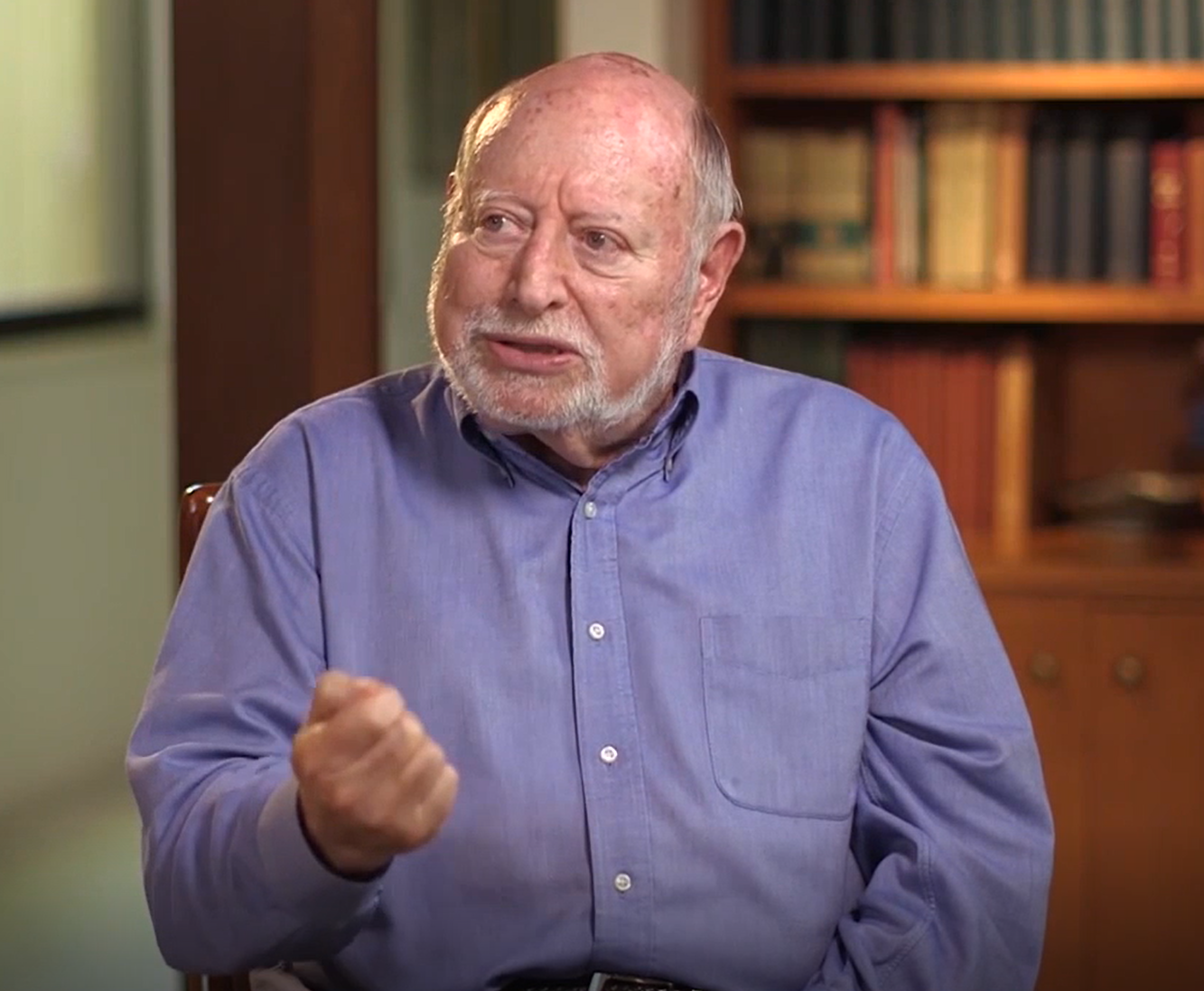 [Speaker Notes: https://youtu.be/j3mTqIXJVuQ]
Transcend the Techno-centric Approach
Emphasis on technology in isolation
Computer labs, not integrated in the curriculum
New technologies are unstable, evolving and opaque, protean
Social and contextual contexts: lack of support, lack of preparedness, lack of training (one size fits all approach)
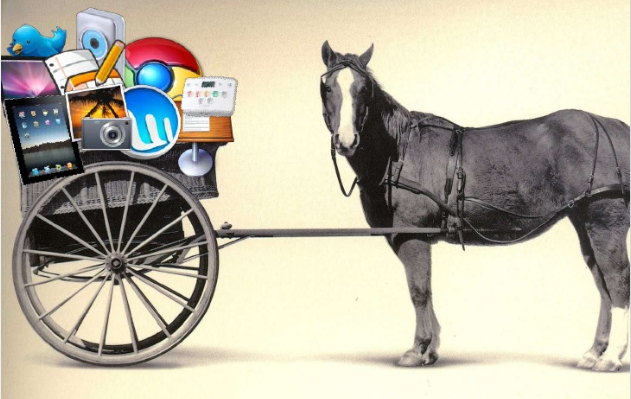 Unbundling the seven dimensions of the TPACK
Step 1: Examine each dimension individually 
Dimension 1: Content knowledge (CK)
Dimension 2: Pedagogical knowledge (PC)
Dimension 3: Technology knowledge (TK)
Step 2: Examine the interplay of the three dimensions
Dimension 4: Pedagogical content knowledge (PCK)
Dimension 5: Technological content knowledge ( TCK)
Dimension 6: Technological pedagogical knowledge (TPK) 
Step 3: Putting it all together
Dimension 7: TPACK
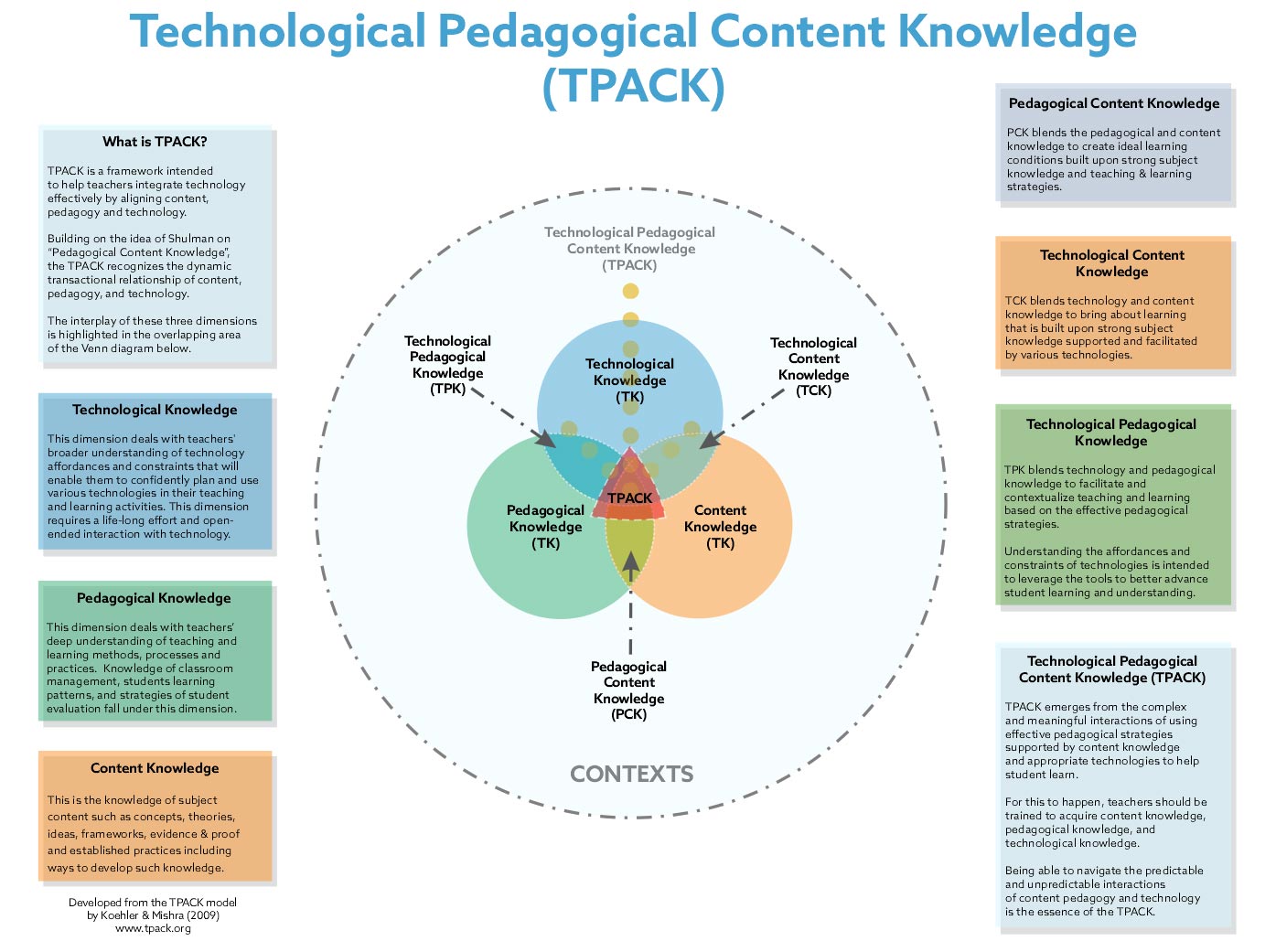 [Speaker Notes: Koehler, M. J., & Mishra, P. (2009). What is technological pedagogical content knowledge? Contemporary Issues in Technology and Teacher Education, 9(1), 60-70.]
Equilibrium
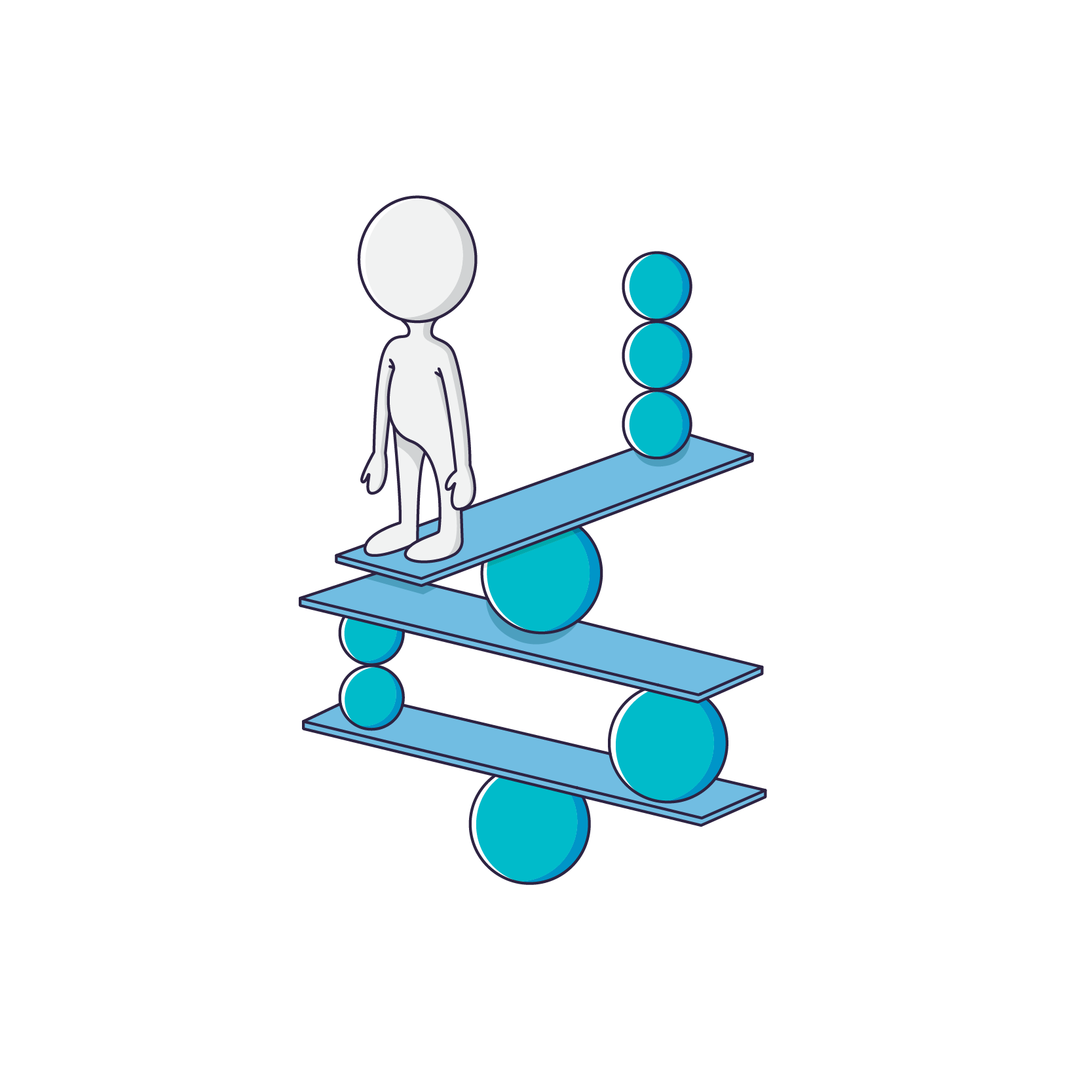 Teaching successfully with technology requires continually creating, maintaining, and re-establishing a dynamic equilibrium among all components: content, pedagogy, technology, and teaching/learning contexts
[Speaker Notes: http://tpack.org]
Critics of The TPACK
Where are the students in this framework?
Do we teach content or do we teach students?
What about the intrapersonal dimension: epistemological and pedagogical beliefs that teachers hold?
What about the cultural/institutional factors:
Physical/technological infrastructure, Support
Where are the students’ perceptions about learning?
[Speaker Notes: http://newmediaresearch.educ.monash.edu.au/lnm/stepping-back-from-tpack/]
TPACK Cards Game
TPACK Cards Game
Choose a content card
Draft a question that you might cover in class
Pick a pedagogy card
Pick a technology card
http://fcit.usf.edu/matrix/digitaltools.php
[Speaker Notes: Adapted from 
http://download.microsoft.com/download/3/B/7/3B734533-BC6E-4142-AD38-CF38D83D666E/TEI-Manual-for-Instructors-2015.pdf]
TPACK Cards Game
Work with your group at your table

Justify your choice of pedagogy and technology: 
How does the technology support your content? 
How does the pedagogy support your content/pedagogy?

Is there another combination that fits better your content?
Which one? Why and How?
Final Thoughts
What did you learn?
Ideas gained from today’s sessions

 Potential application for you work and your organization
Thank you for your attention
Dr. M’hammed AbdousOld Dominion Universitymabdous@odu.edu
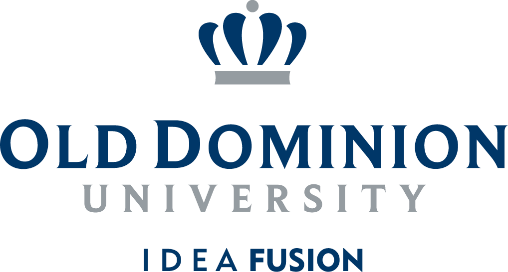